ประกาศสำนักงานประกันสังคมเรื่อง ยกเลิกประกาศสำนักงานประกันสังคม เรื่อง การส่งข้อมูลเพื่อทำรายการของสำนักงานประกันสังคมทางอิเล็กทรอนิกส์ พ.ศ. 2554วันที่ประกาศในราชกิจจานุเบกษา09-09-2559
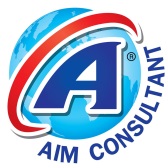 สรุปสาระสำคัญ
1. ยกเลิกประกาศสำนักงานประกันสังคม เรื่อง การส่งข้อมูลเพื่อทำรายการของสำนักงานประกันสังคมทางอิเล็กทรอนิกส์ พ.ศ. 2554 เพื่อให้สอดคล้องกับพระราชบัญญัติประกันสังคม (ฉบับที่ 4) พ.ศ. 2558 ตั้งแต่บัดนี้เป็นต้นไป
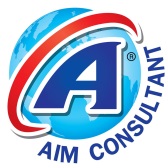